সবাইকে স্বাগতম
শিক্ষক পরিচিতি
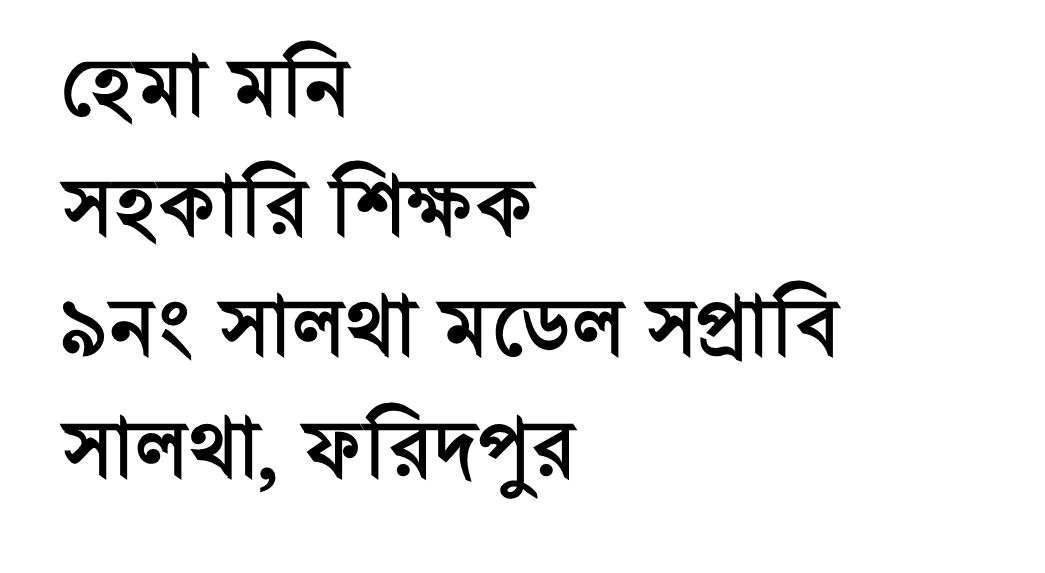 পাঠ পরিচিতি
শ্রেণি: প্রাক-প্রাথমিক 
বিষয়: ভাষার কাজ (বাংলা)                               পাঠ: শব্দ পঠণ
এই পাঠ শেষে শিক্ষার্থীরা
৩.২.৯ শব্দ থেকে বর্ণ শনাক্ত করতে পারবে।
চলো আমরা কিছু ছবি দেখি
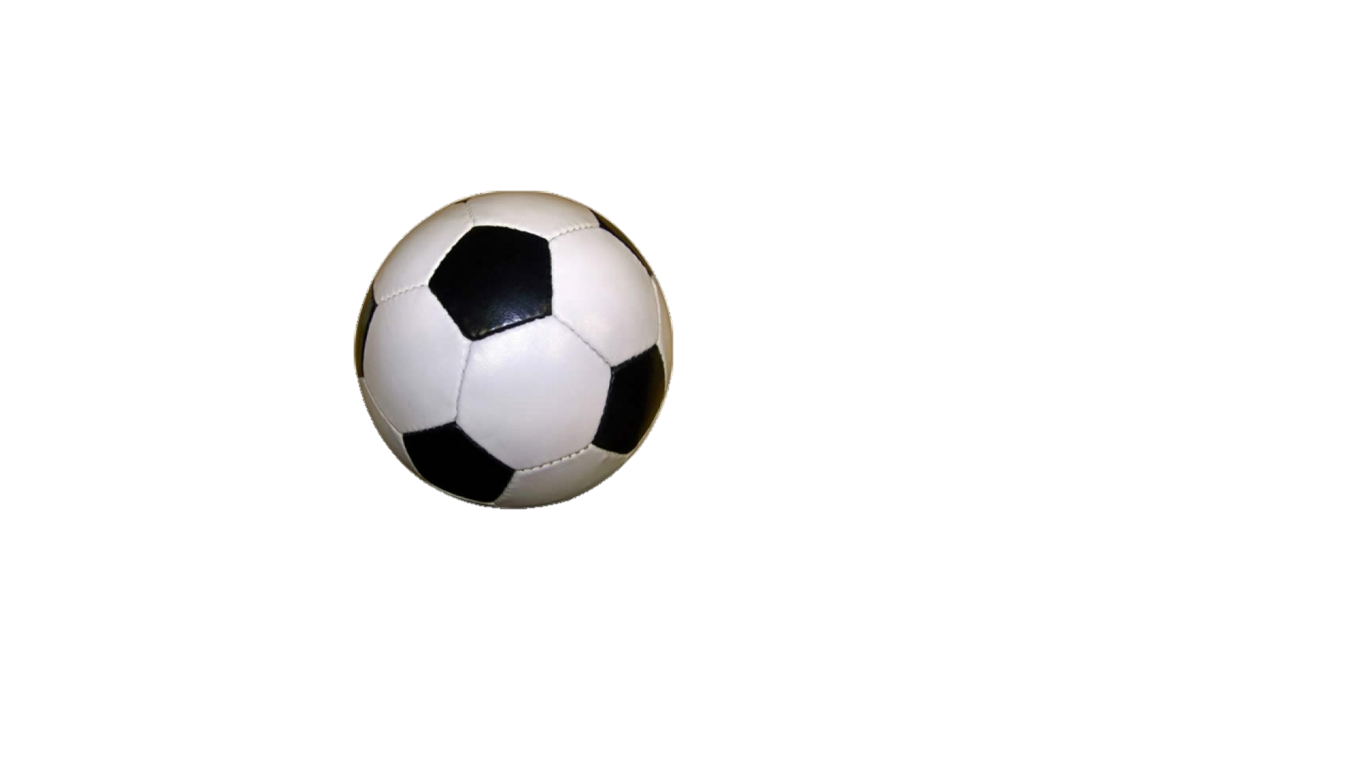 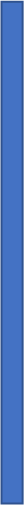 ল
ব
বল
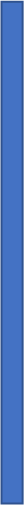 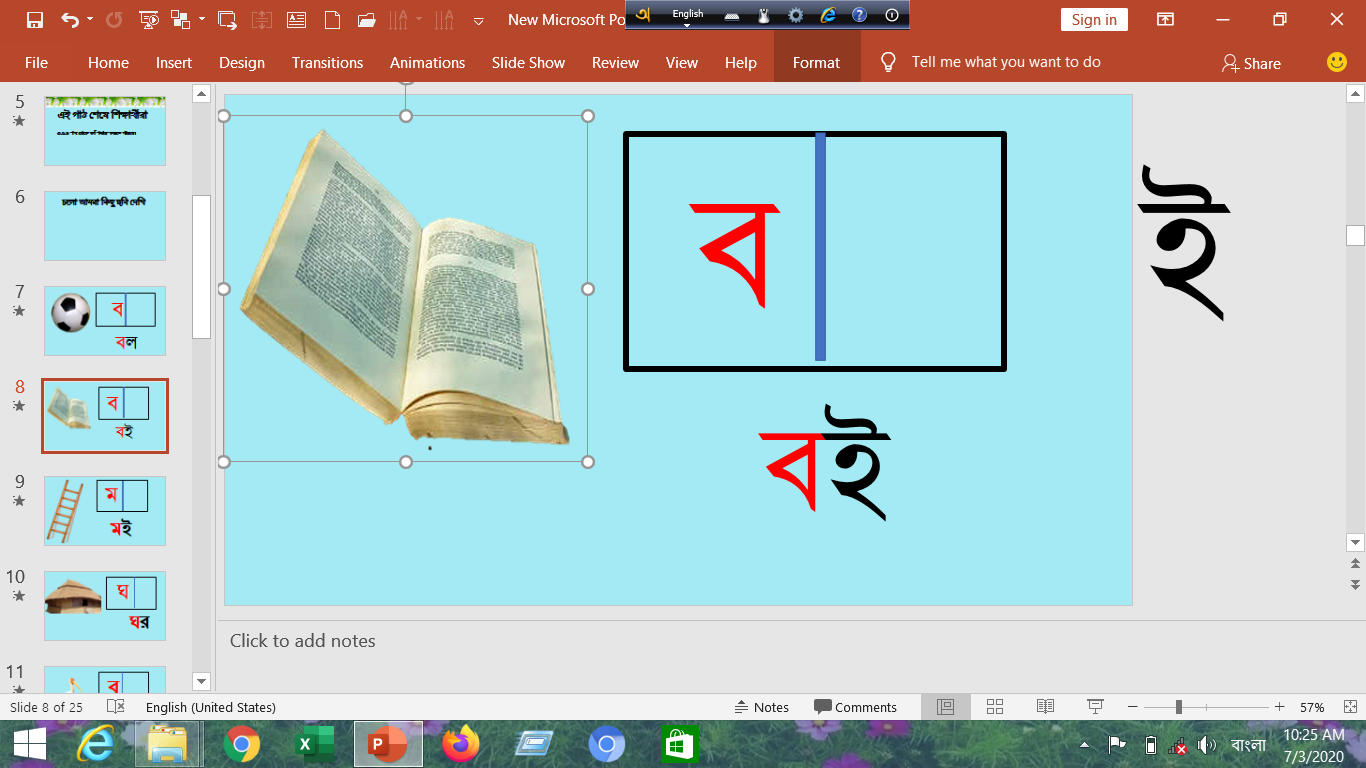 ই
ব
বই
ই
ম
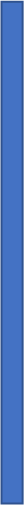 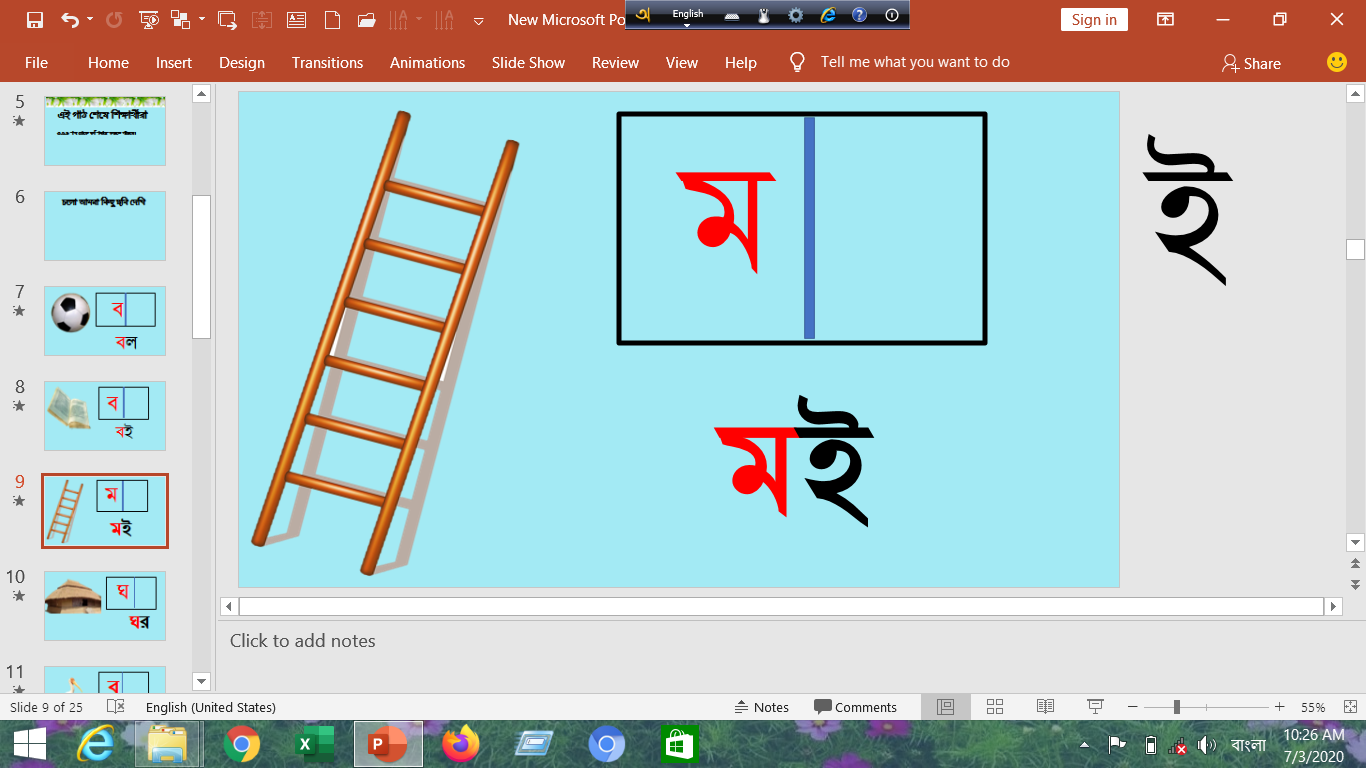 মই
র
ঘ
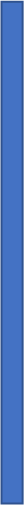 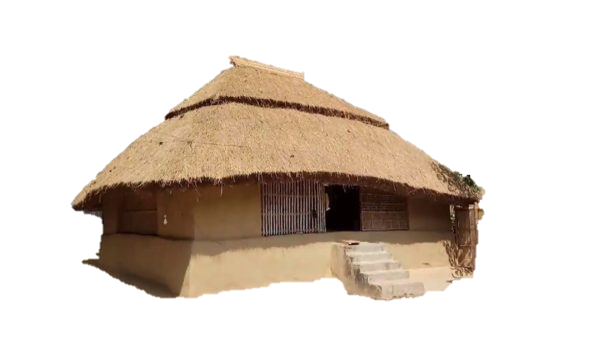 ঘর
ক
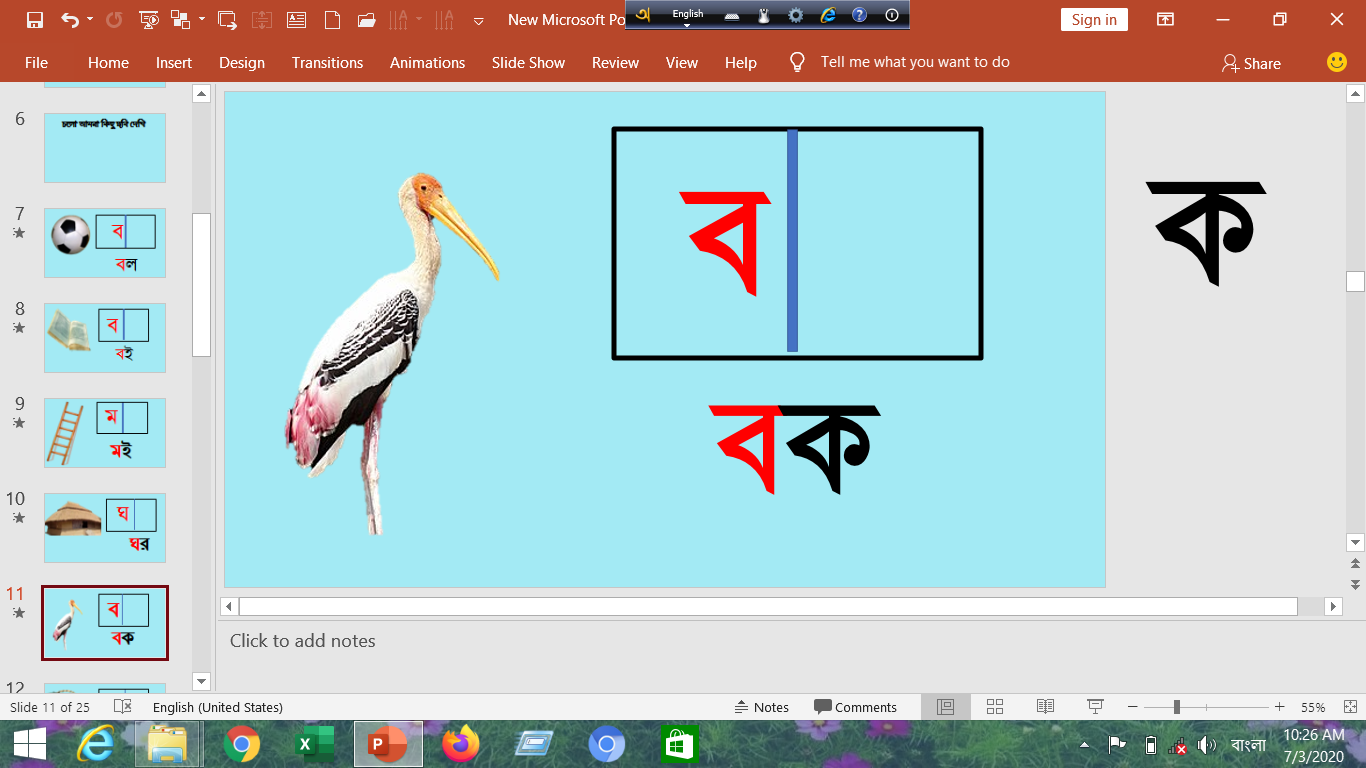 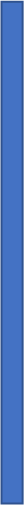 ব
বক
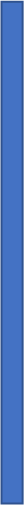 ল
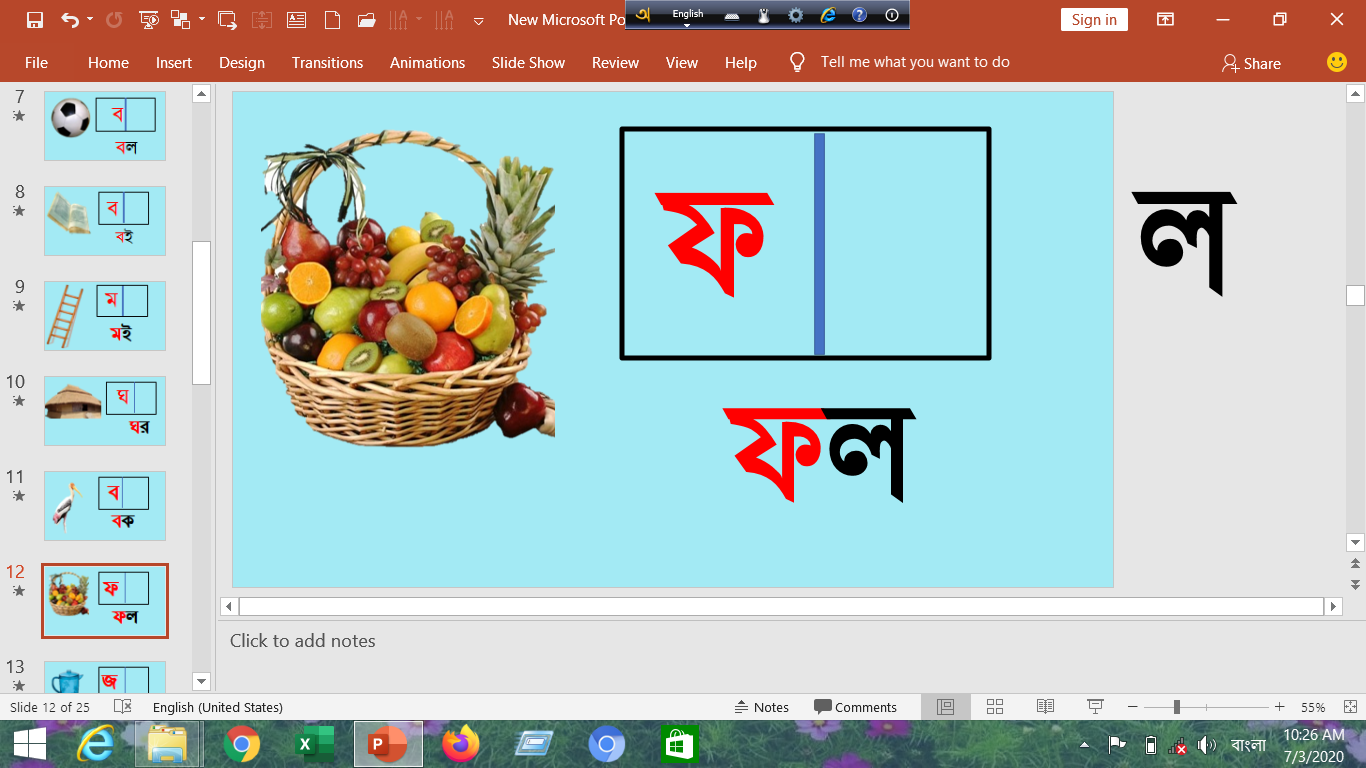 ফ
ফল
গ
জ
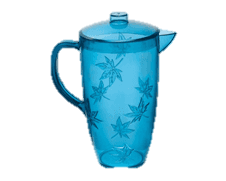 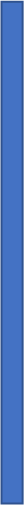 জগ
ম
ল
ক
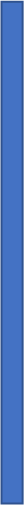 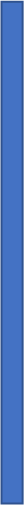 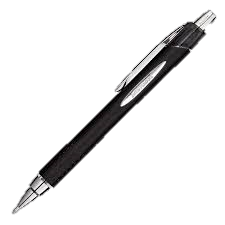 কলম
ই
খ
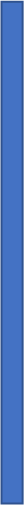 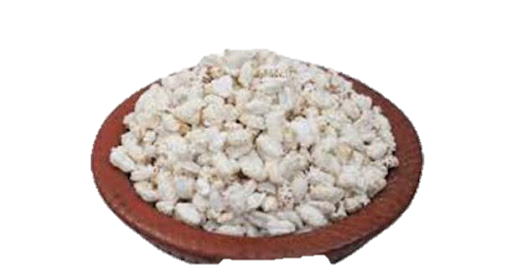 খই
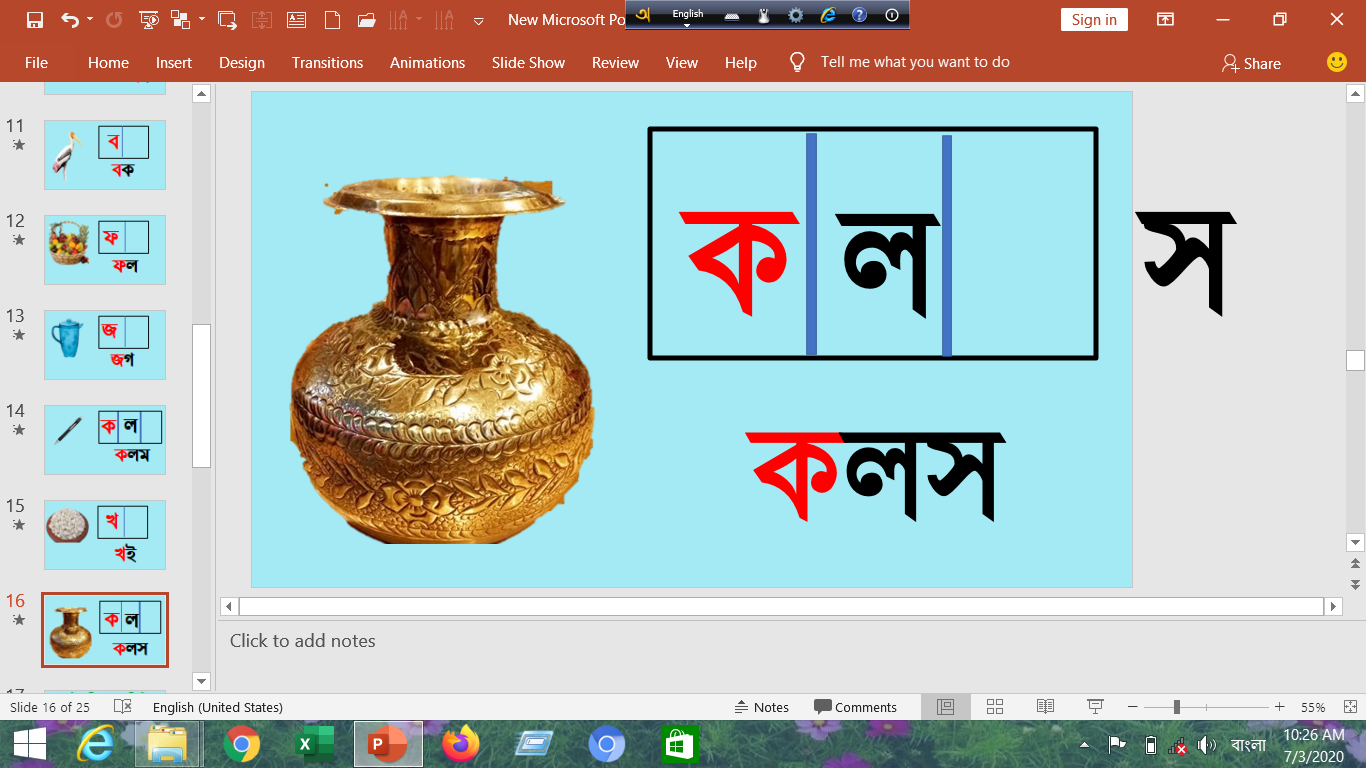 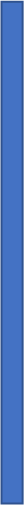 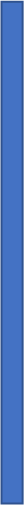 ক
স
ল
কলস
দাগ টেনে ছবির সাথে শব্দ মিলাই
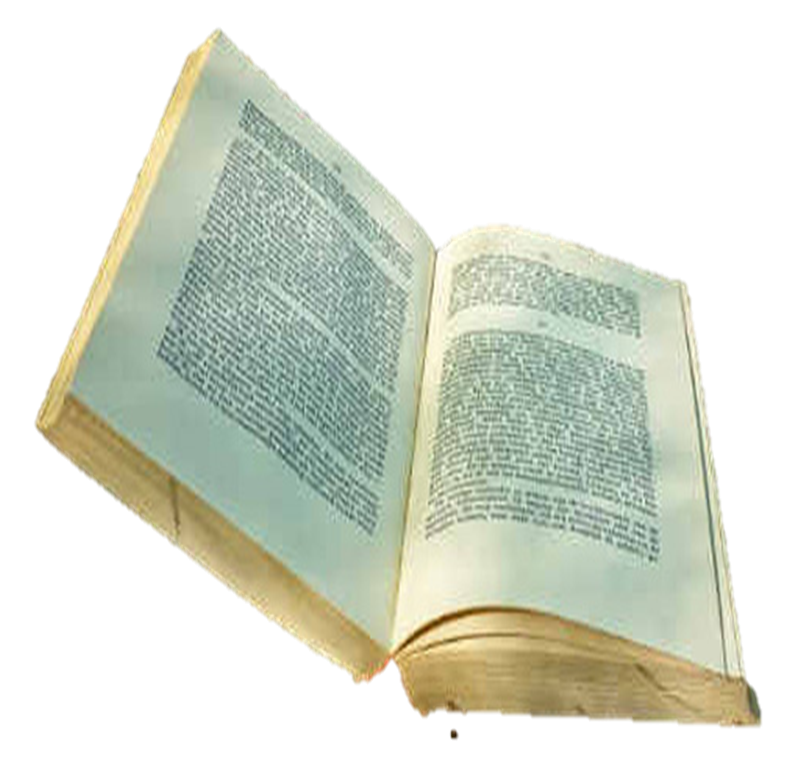 মই
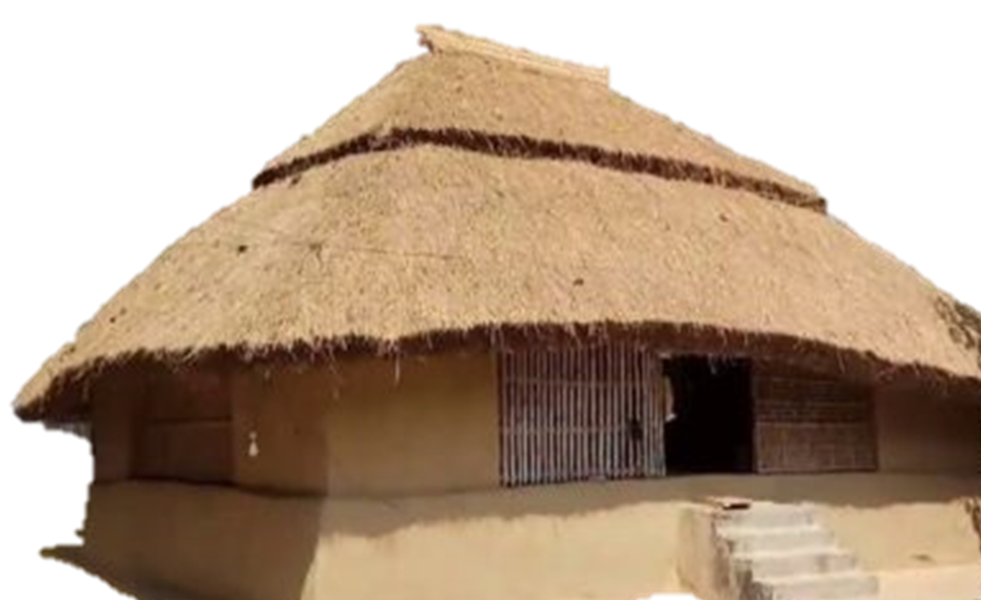 বই
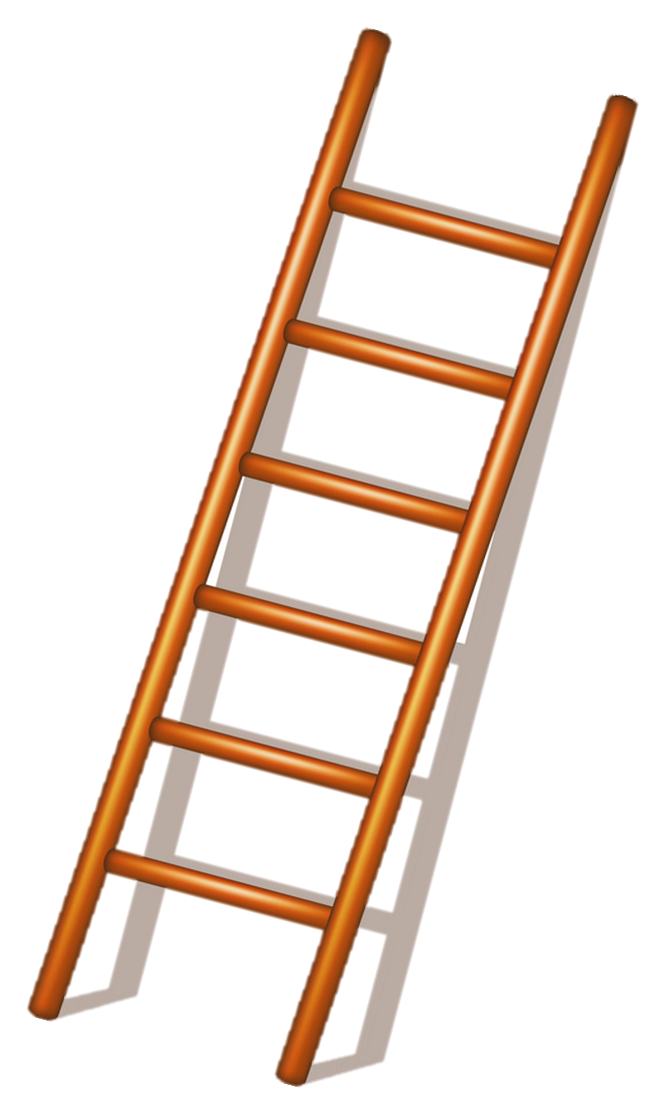 ঘর
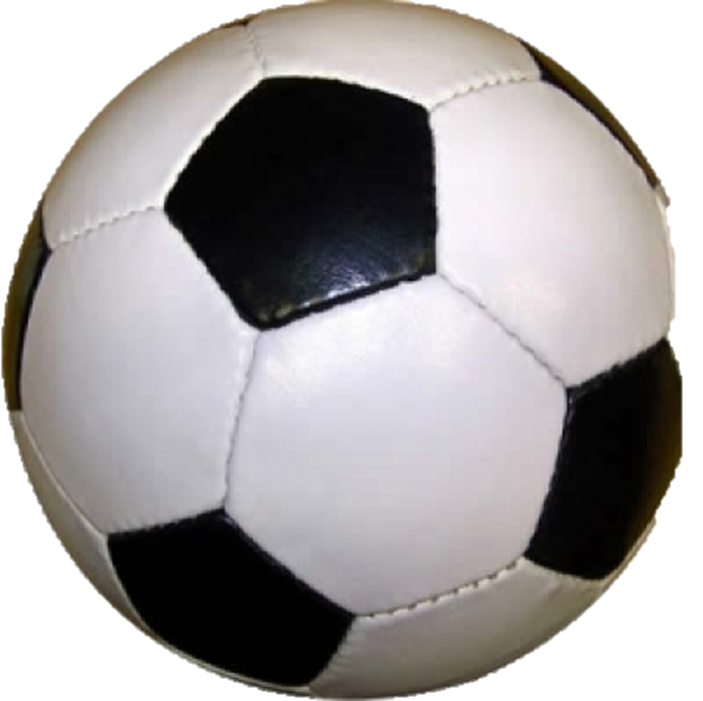 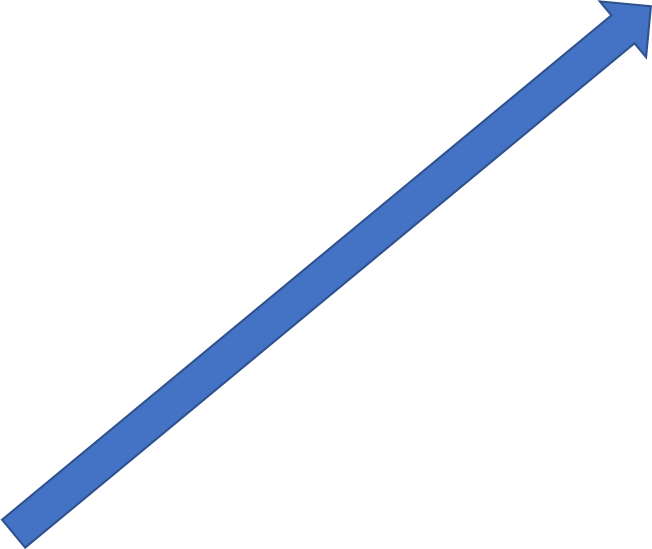 কলস
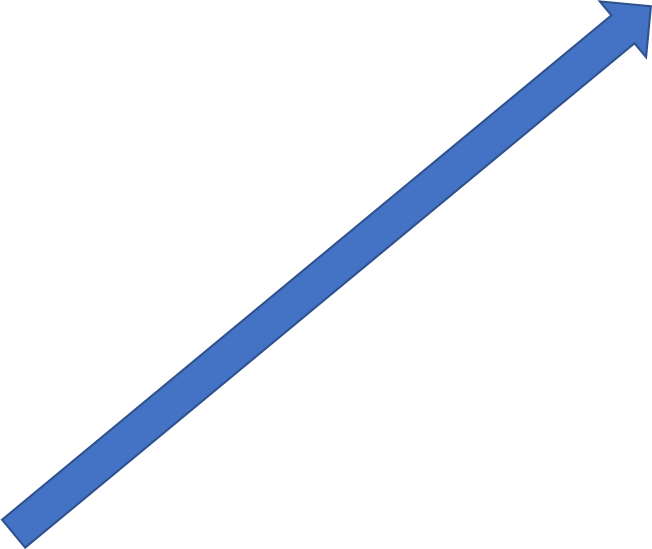 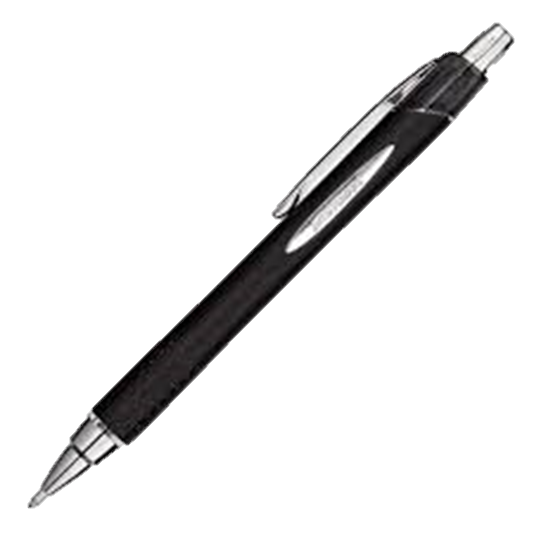 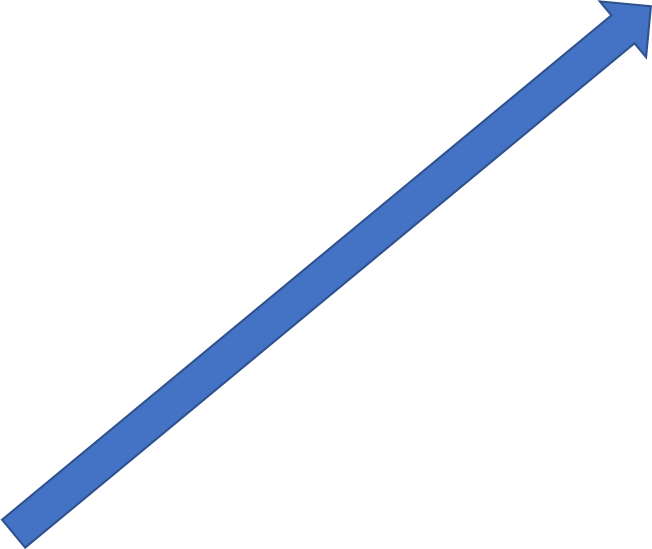 বল
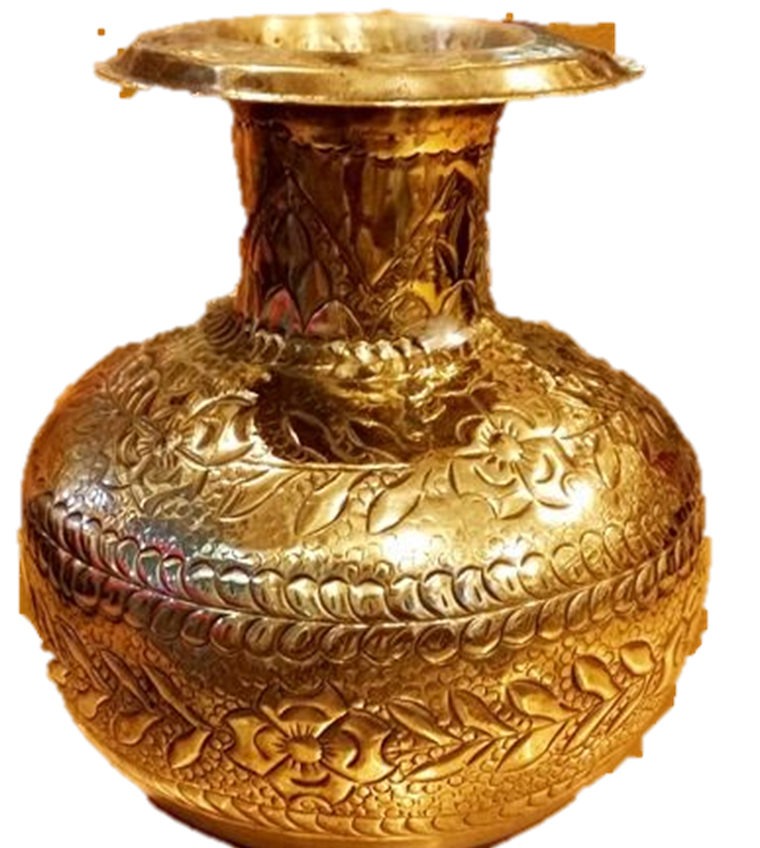 কলম
খালি ঘরে পরের বণ লিখি ।
ল
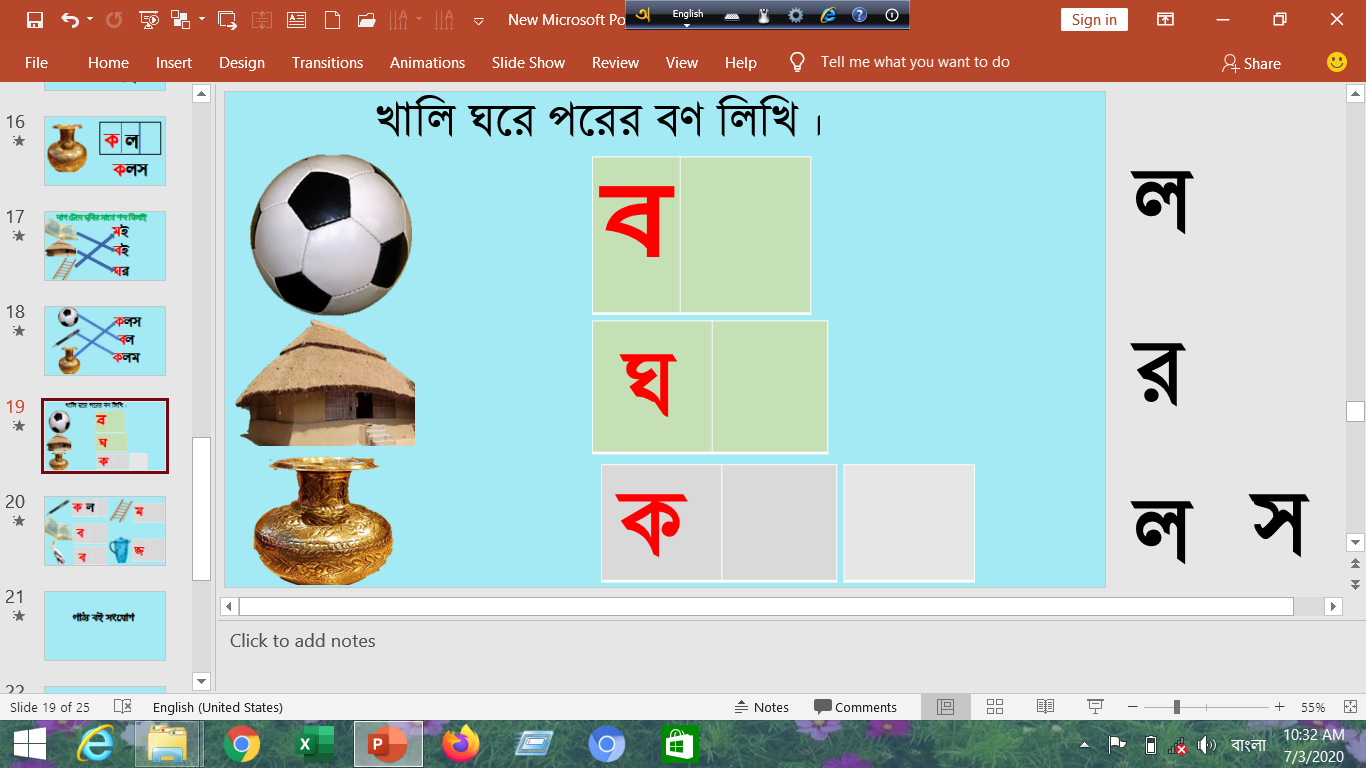 র
ঘ
ক
স
ল
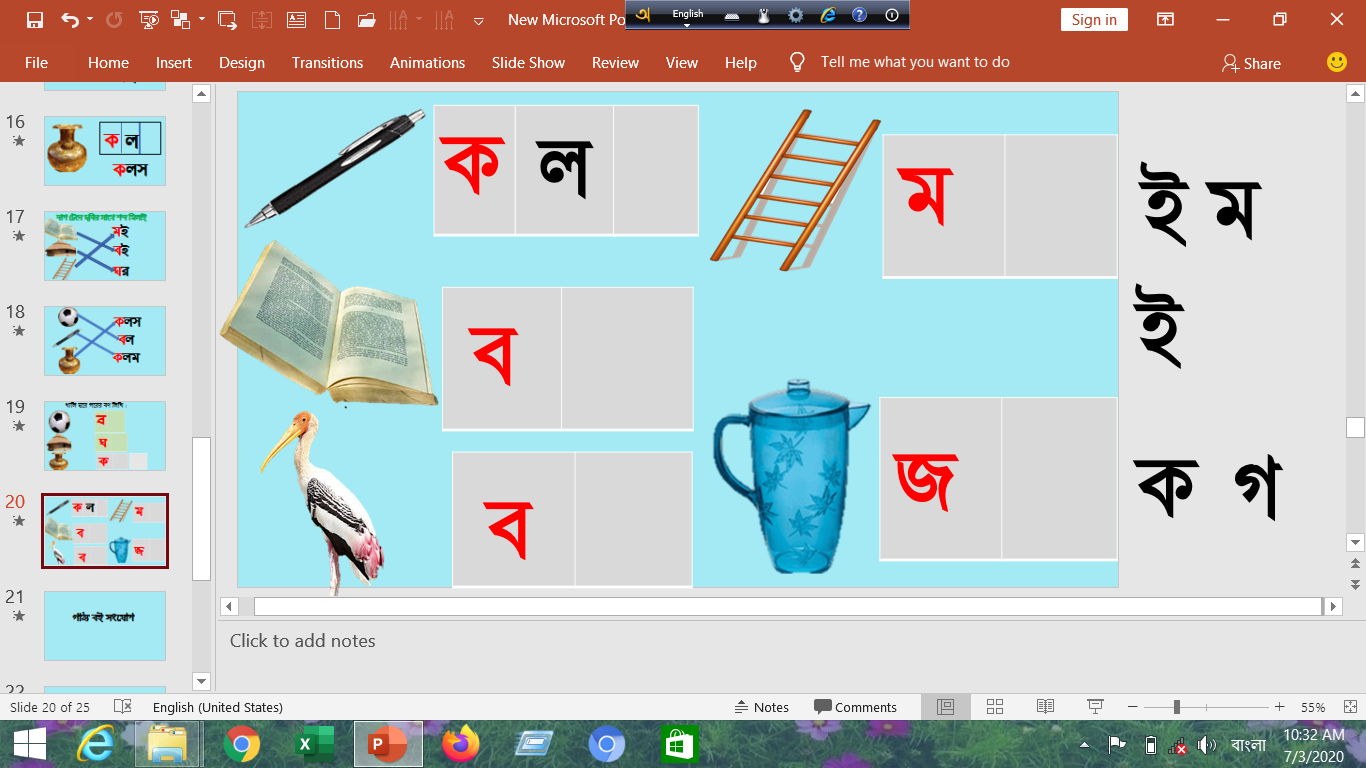 ক
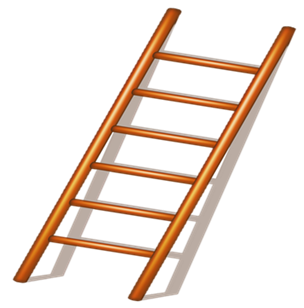 ল
ম
ই
ম
ই
ব
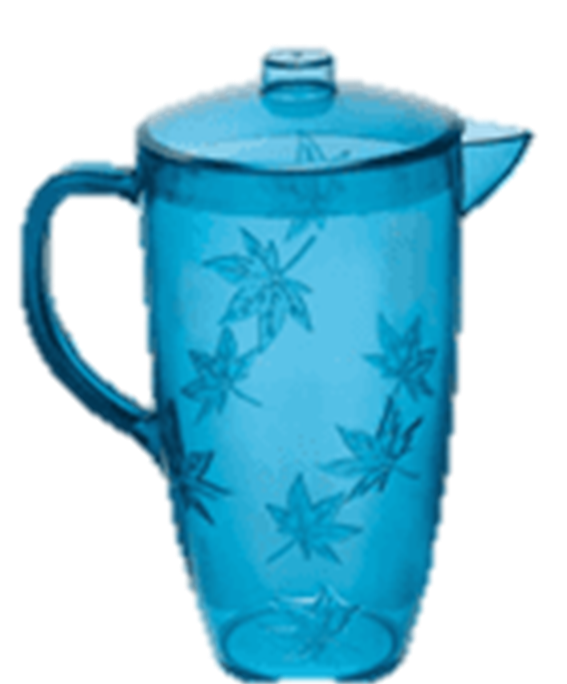 জ
ক
গ
ব
পাঠ্য বই সংযোগ
দলীয় কাজ
ছবি দেখে খালি ঘরে শব্দ লিখি
ঘর
খই
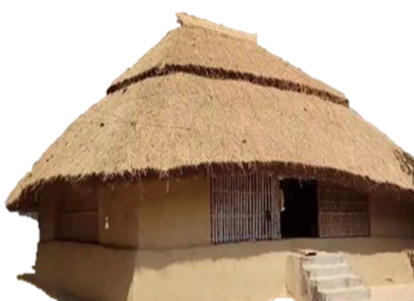 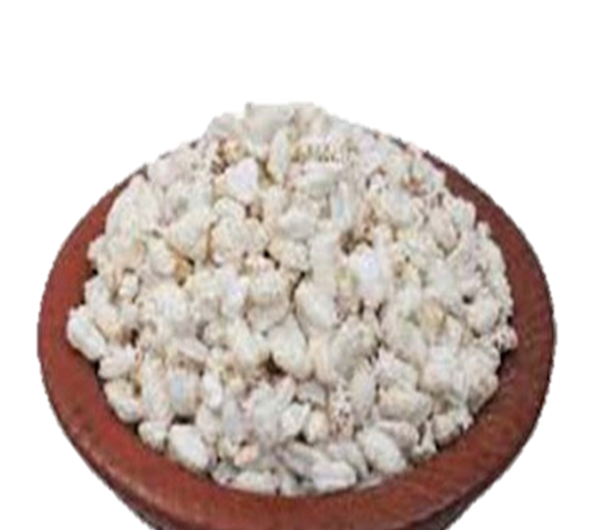 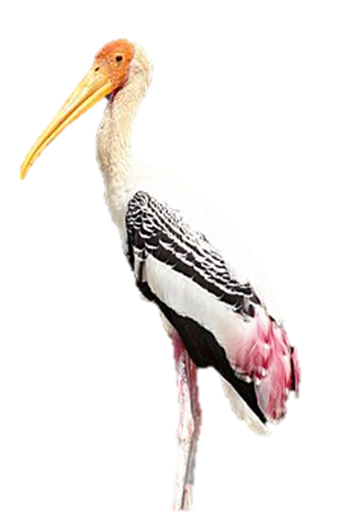 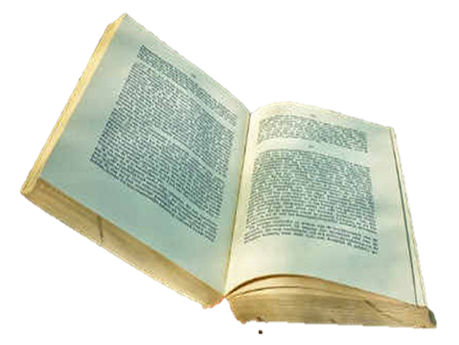 বই
বক
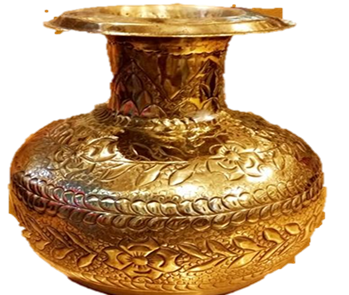 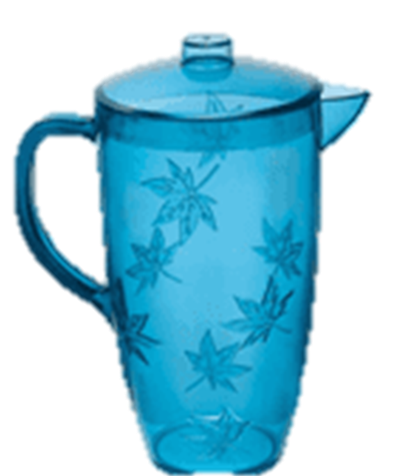 জগ
কলস
নিচের ছবি দেখি এবং খালি সাদা ঘরে শব্দ লিখি
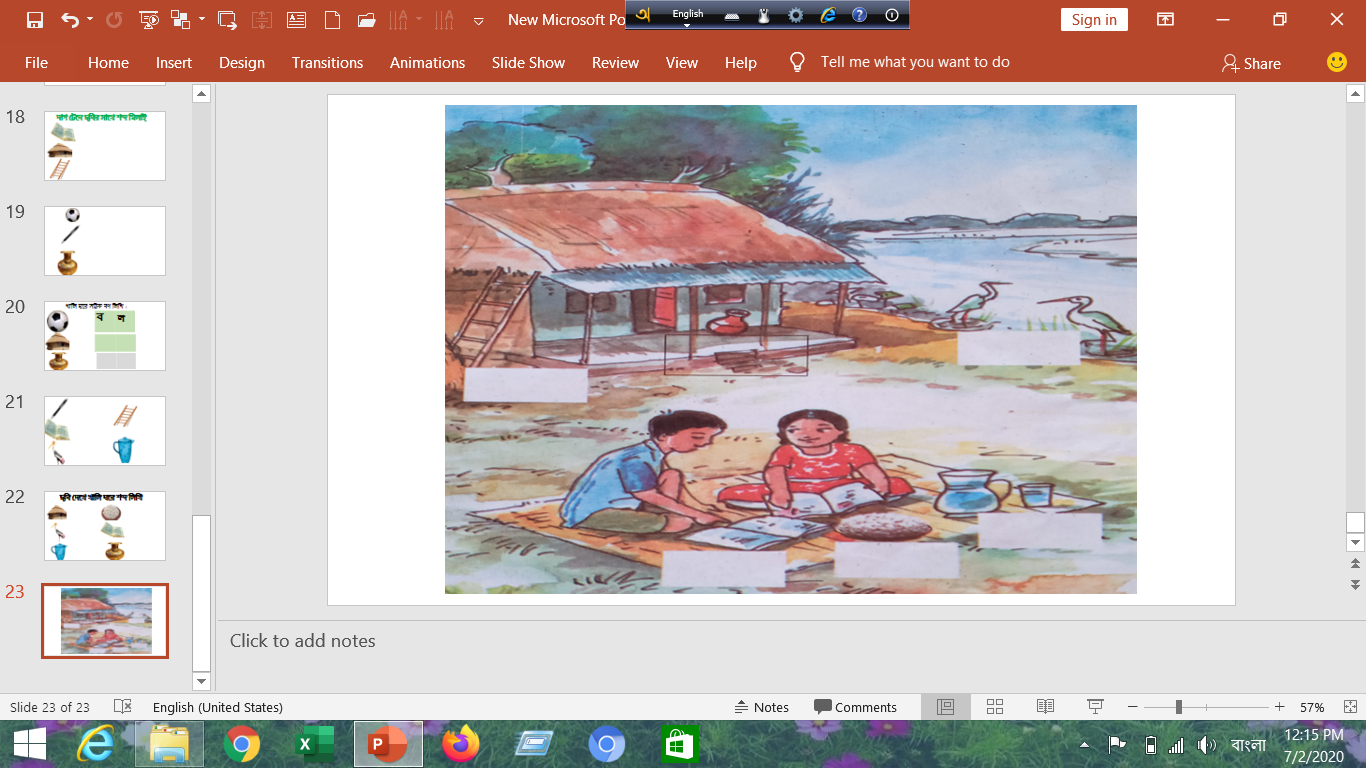 ঘর
কলস
বক
মই
জগ
খই
বই
ধন্যবাদ